Tax Services for the Troubled Debtor
CalCPA 
Estate and Financial Planning Committee
Tuesday, July 21st 2015
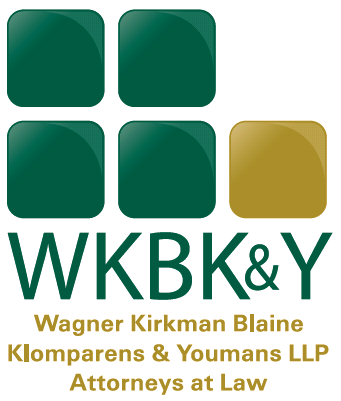 Program Overview
2014-Year Calif. Real Estate Recap; 
Why Advise;
Basic Rules;
Loan Notifications;
Selected California Foreclosure Rules;
Home Foreclosure Relief;
Practitioner Opinions/Comfort Letters;
Lender vs Practitioner –Disclosure Limits; and
Selected Tax Developments.
July 21, 2015
WKBK&Y
2
2014 California Real Estate Recap
Housing & Multifamily
“Hot” Markets 
Strong (SFO, SJ, LA)   - [San Diego?] [distressed 4.8%-10.9%]
Mixed (Riverside, Sacramento, Bakersfield) [dist:15.1-17.3%]
Weak 
Merced – (1/577 default); Rialto 1/487 (92377); - Detroit better 
Compare.  Las Vegas (89124) – 1/182 defaulted;
Commercial Vacancies 
San Francisco (7.9%); San Jose (11.5%) – all classes
Sacramento (14.7%); San Diego (18.6%)
July 21, 2015
WKBK&Y
3
Why Advise?
Situations
Short-Sales
Loan Defaults, including foreclosures/deed-in-lieu
Loan Modifications/Loan Relief
Property Taxes/Liens Releases (e.g. IRS)

Who is advising? (bias vs neutral)
Short-sale specialists/brokers
Tax advisors (attorneys, CPAs, etc.)
July 21, 2015
WKBK&Y
4
Why Advise?
Tax Advisors in Position to Understand
 Client’s Circumstances
Lodi v. Silicon Valley
Riverside v. West Los Angeles
Personal Financial Situation
 Tax (and foreclosure) Law 
 Bank policies (and opportunities -limited)
July 21, 2015
WKBK&Y
5
Basic Rules
Recourse v. Nonrecourse
CODI – 61(a)(12)
 Exclusions
Interest, 
Contested debt, 
Purchase price adjustment (statutory; common law)
 Exceptions
Bankruptcy (108(a)(1)(A))
Insolvency (108(a)(1)(B))
Qualified Real Property Business Indebtetedness (a)(1)(D)
Qualified Personal Residence Indetedness (108(a)(1)(E)
July 21, 2015
WKBK&Y
6
Homes:  Recourse or Nonrecourse?
California:  Nonrecourse Loan
If loan says “non-recourse”
If CCP 580(b) applies
Purchase loan on a personal residence (occupy 1-4 units) 
Same lender loan modification – no new $$
Probably includes same lender, if NO new $ received
Wendland (1976 Cal App) Owner pocketed $4K.recourse.    
If 580(c) Refinance (New Loans > 1/1/2013) – 
Any loan/refinance  to the extent loan pays a 580(b) Loan principal (including new fees/costs.)
July 21, 2015
WKBK&Y
7
Homes:  Recourse or Nonrecourse?
California:  Recourse

Refinance Before  1/1/2013*   *new lender or >$1.00 out!

Limited Recourse:  Refi > 1/1/2013 
Only new money received is “recourse” 580b
July 21, 2015
WKBK&Y
8
CODI – Recourse v. Nonrecourse
Nonrecourse Loan
Sale/foreclosure/deed-in-lieu  gain/loss;
No CODI (Tufts (1983))

Recourse Loan
A sale/foreclosure   CODI if debt forgiven
Split treatment (Gehl – 1994)
CODI 		= Loan Principal > FMV
Gain/Loss 	= FMV – tax basis
July 21, 2015
WKBK&Y
9
Short Sale
Def:  Bank agrees to take less than full payment in satisfaction of loan at the time of sale of the property.

Why advise client?
Short-sale tax consequences differ between recourse and non-recourse loans;
Cash flow may be better if let go to foreclosure.
But, business/investment rentals - possible opportunity use Section 1031 to avoid sale gain (rare; complex)
July 21, 2015
WKBK&Y
10
Short Sale  Recourse v. Nonrecourse?
CODI?- 
Recourse – Yes.      Rev. Rul. 91-31, 1991-1 CB 19
Nonrecourse loan – No (maybe?)
IRS Argues: “no” CODI and wins sometimes.

Short-Sale Pluses 
Avoid personal liability – recourse debt (CCP 580(e))
Maintain credit???/ faster credit recovery

Short-Sale Minuses
Lender Approval Required (slow & may reject)
Credit May Already Be Damaged - default
July 21, 2015
WKBK&Y
11
Short Sale  Example
Purchase price of home – Yr 1			$240,000
Mortgage (Recourse)	 - Yr 1			$200,000
Three years later – 
Property sold in Short-Sale – Yr 4			$170,000

Result:
  Rev Rul 91-31 CODI - Reportable			$  30,000
  Non-deductible loss				($ 70,000) 

Tax Results Same as foreclosure? (i) timing, (ii) costs>CODI?, (iii) value
			  Section 580(e) – Any Impact?

Why Client:  May still want to protect credit (if no default)
July 21, 2015
WKBK&Y
12
Other Planning/Services  Short Sales
IRS Tax Liens – must release
How: Request to Oakland Lien Unit
Okay if lien of no value (mortgages > FMV of property)
Complete package, including 2 appraisals
IRS has 30 days to respond
July 21, 2015
WKBK&Y
13
Basic Rules:  CODI
Quick Rules to Live By:

Recourse Loan write-down = CODI (§61(a)(12)).
Nonrecourse Loan – Short-Sale, Foreclosures and Deeds in lieu are 100% Sales (No CODI Realized!).

CODI Exceptions/Exclusions  (QPRI, Insolvency, Bankruptcy, Purchase Money) only apply to CODI.
If No CODI, look at gain exclusions (Sec 131; 1031(?))
July 21, 2015
WKBK&Y
14
Basic Rules:  CODI
CODI = Voluntarily forgiven debt 
Ordinary income. (Kirby, 1931 S Ct)
4 Great Exceptions
Deduction 108(e)(2) (eg., interest deduction)
Debt $ unchanged (e.g., collateral released, contingent debt(e.g., guarantor released).
Contested debt. (Sobel, BTA (1939))
Price adjustment (seller carryback reduced (108(e)(5))
July 21, 2015
WKBK&Y
15
Contested:  McCormick, TCM 2009-239 (2009)
Creditor #1 (Citi) claimed $8,042.10 due. 
Settled for $7,500 – Petitioner contested $492.44.  
Creditor #2 (Chase) claimed $2,875.00 due. 
Settled for $1,000 – Petitioner contested 100%.

Both creditors sent 1099-Cs; taxpayer reported $0.00 CODI; 
IRS:  CODI = 1099-Cs

Tax Court:  $49.66 CODI. (Only $49.66 not contested and not paid).
July 21, 2015
WKBK&Y
16
Contested Debt:  Melvin, TCM 2009-199 (2009)
Creditor Chase claimed $13,084 due.  
Settled $4,579 (Hired Arbitronix (25% fee paid on savings.)

Chase’s 1099-C ($8,768-$263 higher); T reported $0 CODI; 
IRS says CODI = 1099-C. 

Tax Court:  All $8,500+/- = CODI.   
No evidence contested debt. 
$2,126.00 commission not deductible.

Different result if Melvin wrote 1st:  “I don’t owe you?”
July 21, 2015
WKBK&Y
17
Basic Rules:  CODI Exclusions
GIFTS:   Forgiveness = Gift.
Felt, TC Memo 10/28/2009. 
Mom wired $45K - $107K annually to Son’s S&L Business.   Son’s “dirty” S&L failed.   Felt (son) testified he was going broke and mom intended a gift. 

Court:  No gift. Felt gave some $ back to Mom.  Felt did not prove case.

Debt/Equity Swaps (Superseded)
Old law – no CODI – debt for shares/partnership interest
Current – CODI = Debt relief if > FMV received
OBRA 1993 (Corporate Stock); ACCA 2004 (Partnerships)
July 21, 2015
WKBK&Y
18
What’s Still Available: CODI Exceptions/Exemptions
Statutory basis to Exempt/Except CODI:
Qualified Principal Residence Debt
Bankruptcy
Insolvency
Qualified Farm Indebtedness
Cancellation of Qualified Real Property Business Indebtedness
July 21, 2015
WKBK&Y
19
CODI – Exclusion Qual Principal Residence Debt
Example:  Short-sale; trustee sale (recourse loan)
Available to 12/31/2013; EXPIRED unless extended
Extender bill proposed 9/18/2014
Requirements
Qualified principal residence debt (acquire/improve)
$2 million QPR debt cap
Principal residence = Section 121 (w/o 2 year own/use)
Exclusion after other debt forgiven.  Other debt = CODI
Example:  additional cash out on refi is not qualified.  

Exclusion:  relief from CODI, NOT gain (FMV > basis)
July 21, 2015
WKBK&Y
20
CODI – ExclusionQual Principal Residence Debt
Not Qualifying
 CODI after 12/31/2013
 2nd Home
If two homes, may use day count.  (Guinan, 2003-1 USTC para. 50475) 
What if home is temporarily rented out?
 Maybe okay:  no intent to convert (Bolaris v. Com’r (9th Cir 1985) 776 F. 2d 1428.
 Not okay: permanently converted, no QPRI
July 21, 2015
WKBK&Y
21
CODI – ExclusionBankruptcy
Why Consider?
Solvent; no better option available; lender uncooperative
No CODI will Result: If Debt discharged in bankruptcy (e.g., Chapter 7, 11, 13)
Works!?  
Usually:  If debtor gets discharge.  
If Trustee abandons/releases asset – CODI avoided; but not gain/loss on foreclosure sale
July 21, 2015
WKBK&Y
22
CODI ExclusionBankruptcy Rules
Special Rules
Split Tax Year.  May split tax year into two years.
Return.  Bankruptcy trustee (Ch 7 or Ch 11) files for bankruptcy estate. (IRS Pub. 908)
Attributes.  Bankruptcy estate succeeds to tax attributes: (NOL, charitable contribution carryovers, basis, accounting methods, unused PALs, suspended losses.)  
Warning:  Attributes carved down
Taxpayer will want tax advise
July 21, 2015
WKBK&Y
23
CODI – ExclusionInsolvency
Exclusion Limited  $ Limit to extent of insolvency
	Insolvency = liabilities > assets.
Bankruptcy “Exempt Assets”.  Countable as assets (IRA, pension, house, wedding ring). 
Contingent liabilities count only if taxpayer likely to have to pay (estimate).  
Burden of Proof.  Taxpayer must prove insolvent!
Why Help:
Formally Review and Opine if Qualify
July 21, 2015
WKBK&Y
24
Strategies (Home):  Nonrecourse debt
Walk Out (Foreclosure, Deed in Lieu) – 
Section 121 ($250,000/$500,000 Exclusion)?
Fulton Gold (1934 BTA)?  (Superseded?) T argued loan reduction by original lender = price adjustment.  Taxpayer won.  Tufts court noted inconsistency, but declined to rule.  (Risky, consider 6662 disclosure)
Why Advise:
There may be differences in the “amount” realized and CODI; 
Will short sale have higher value?!
If rental:  plan as to timing of losses; suspended passive losses released
July 21, 2015
WKBK&Y
25
ExceptionQualified RP Business Indebtedness
Why:  To avoid business/investment gain
Definition of QRPBI
Debt incurred/assumed in connection with real property used in a trade or business;
Debt secured real property;
QRPBI election; and
On/After January 1, 1993 (OBRA 1993):  
Debt must be to acquire, construct or substantially improve real property. If debt refinanced on/after January 1, 1993, applies to refinanced debt.
July 21, 2015
WKBK&Y
26
ExceptionQualified RP Business Indebtedness
Substitute Basis Reduction in Lieu of Gain.  Taxpayer elects to reduce the depreciable basis of taxpayer’s real property (Section 108(a)(1)(C) and (D)).
Applies to taxpayers not a C Corporation.
Applies to taxpayers not bankrupt (under Title 11) or insolvent.
Ordering Rule on reductions:
Real Property used in a trade or business or held for investment that secured the QRPBI (other than property held for sale),
Other property used in a trade or business or held for investment ) other than property held for sale).
July 21, 2015
WKBK&Y
27
ExceptionQualified RP Business Indebtedness
Limit on Exclusion
Adjusted Basis.  Cannot exceed the adjusted basis of depreciable property held before discharge; and
Excess Debt. Cannot exceed the excess of 
(i) $ debt principal (before the discharge) over 
(ii) FMV of the property securing the debt (less other QRPBI secured.)
July 21, 2015
WKBK&Y
28
CODI on Loan Modification?
CODI? – Sometimes
Significant Modification:
Typical:
reduce interest rate; 
extend amortization schedule; 
defer principal; and/or 
reduce principal
Length of loan modification process & results varies widely
Modification reduces debt burden based on “yield”.
July 21, 2015
WKBK&Y
29
Caution – Modification of Debt Instruments -- Reg. §1.1001-3
“Significant Modification” – 
Complex:  “facts and circumstances”
Excluded
Small yield change* (Taxable:  Greater of – (A) 0.25% (25 BP) or (B) 5 percent of the annual yield of the unmodified debt instrument)
Small payments date change
Change debtor or security (e.g., change to nonrecourse debt)
Change nature of a debt instrument
Change/waive accounting or financial covenants.

*Yield is determined using OID concepts
July 21, 2015
WKBK&Y
30
Caution – Modification of Debt Instruments -- Reg. §1.1001-3
Change in Value
Complex – Do PV Calculation of all payments to present value using AFR rates.  If computed “value” less than original loan balance, then CODI results.

Low AFR  = very few interest reductions  CODI
If principal reduction
CODI may arise.
If reduction due to federal subsidy – NO CODI (welfare exception)
Regulations actually more complex – include trade value rules; creditor assignments, etc.
July 21, 2015
WKBK&Y
31
Other Thoughts  Divorce –solutions difficult!
We are not covering.  Think of the property as a “hot potato” that no one wants! 

Plan carefully! Someone will get hurt, and you need to cover yourself as to advice.  Avoid conflict-of-interest representation.
July 21, 2015
WKBK&Y
32
LOSSES - §165
In General 

	IRC Section 165(a) allows a deduction for any loss attributable to a business or a for-profit activity sustained during the taxable year and not compensated for by insurance or otherwise.  The amount of the deduction for a loss is the taxpayer’s adjusted basis as provided in IRC section 1001.
July 21, 2015
WKBK&Y
33
LOSSES - §165
Closed & Completed Event
Common Examples

sale, 
transfer, 
foreclosure, 
deed in lieu of foreclosure, or 
similar identifiable action

Hopeless Insolvency – Echols v. Commissioner
July 21, 2015
WKBK&Y
34
Abandonment
Standard – 

	(1) an intention to abandon the asset, and 

	(2) an affirmative act of abandonment.  

	(A.J. Indus., Inc. v. United States, 503 F.2d 660, 670 (9th Cir. 1974); CRST, Inc. v. Commissioner, 92 T.C. 1249, 1257 (1989), aff’d, 909 F.2d 1146 (8th Cir. 1990); Rev. Rul. 93-80, 1993-2 C.B. 239.)
July 21, 2015
WKBK&Y
35
Abandonment
“Must be observable to outsiders and constitute ‘some step which irrevocably cuts ties to the asset.’”  (United Dairy Farmers, Inc. v. U.S., 267 F.3d 510, 522 (6th Cir. 2001) (quoting Corra Resources, Ltd. v. Commissioner, 945 F.2d 224, 226 (7th Cir. 1991)).)  

Mere non-use of an asset is not sufficient to establish an act of abandonment.  (Standley v. Commissioner, 99 T.C. 259, 272 (1992), aff’d without published opinion, 24 F.3d 249 (9th Cir. 1994).)
July 21, 2015
WKBK&Y
36
Worthlessness
Generally - A loss based on worthlessness is deductible in a year that the Taxpayer can and does properly deem the property worthless to him, provided the worthlessness is demonstrable by closed and completed transaction evidenced through fixed and identifiable events.  

Worthlessness requires:

	(1) 	objective facts demonstrating the property’s worthlessness; and 

	(2) 	taxpayer’s subjective determination that the property is worthless to him.
July 21, 2015
WKBK&Y
37
Worthless v. Abandonment
Worthlessness, as a separate theory from abandonment, does not necessarily require the full abandonment to sustain the loss.  

The fixed and identifiable event requirement remains.  (Echols v. Commissioner, 935 F.2d 703 (5th Cir. 1991).)
July 21, 2015
38
WKBK&Y
Impact if “take back” property
Section 1038
Seller-Financed (PMM Debt)
General rule: no gain or loss on foreclosure
Exception (Installment Sale) – Tax = Lesser Of
Untaxed Money Received.  
Tax = Money/consideration received less Amt Already Taxed
Total Gain on Sale.
July 21, 2015
WKBK&Y
39
California Laws to Know
California Anti-Deficiency Statutes. 
Purchase Money Mortgages (CCP § 580b)  
Refinancing (CCP § 580b)
Non-Judicial Foreclosures (CCP §580d)
Short Sales (CCP §580e)
California Delayed Foreclosure
SB 1149 (Notice about help)
SB306 (Prelim Bank short-sale offer – 21 days to okay)
July 21, 2015
WKBK&Y
40
California Laws to Know
Other Statutes. 
AB 180 (2008) Cannot take retainer to assist   
SB1137 (Only for 2003-2007 Loans) 
30 Days – Bank must take to reach out)
60 Day Notice to Evict if occupied > 60 days.  
Single Point of Contact Required
$7,500 penalty for robo-signing
Borrower right to sue loan servicer
Federal Law:  Protecting Tenants at Foreclosure Act
90 day notice to evict former owner; pre-empts CA
July 21, 2015
WKBK&Y
41
California Laws to Know
Barbara Boxer Letters
Boxer Letter #1 (12/2013) – IRS letter (nonbinding); appeared might say under 580e a short-sale will treat a loan as a nonrecourse loan for tax purposes;
Boxer Letter #2 (4/2014) IRS letter clarifies  under 580e a short sale on nonrecourse loan, is treated as a nonrecourse loan for tax purposes. (No CODI)
July 21, 2015
WKBK&Y
42
National Servicing Settlements
5 Banks (Cash payments for bad behavior)
Rev. Rul. 2014-2.  Payments received will “reduce nondeductible loss” on foreclosure.
If Foreclosure/Short-sale gain – will increase gain
Not an adjustment to CODI
Not excluded as “welfare” payment
July 21, 2015
WKBK&Y
43
Strategies:  Cash For Keys
Lenders offer money to owners/tenants to surrender their residence 
Either before foreclosure or after foreclosure
Purpose: avoid property damage and lost recovery for utilities.
Tax: Treated as “other income” on Form 1040, line 21.
July 21, 2015
WKBK&Y
44
Strategies:  Relief Programs
Making Home Affordable Program (HAP)
Home Affordable Refinance Program (HARP)
Home Affordable Modification Program (HAMP)
FHA Refinance Program
July 21, 2015
WKBK&Y
45
Strategies:  CalHFA
Mortgage Assistance Corporation
Federally funded
Administered through California Authority
Unemployment Mortgage Assistance Program
Mortgage Reinstatement Assistance Program
Principal Reduction Program

Payments are considered “welfare” and are nontaxable.
July 21, 2015
WKBK&Y
46
Advise:  Opinions/Comfort Letters
Lender - Income/Solvency Opinions.
Lender - Single Purpose Entity Loan Opinions
Taxpayer 
Opinion on Troubled Loan 
– Recourse/Nonrecourse; CODI
-  Insolvency
-  CODI
-  Gain/Loss
Client Consent
July 21, 2015
WKBK&Y
47
Advise:  Opinions/Conflict Letters
Conflicts of Interest
Third Party Representations
Solvency Opinions – Risk (unknown facts); liability
Alternatives – Compilation & Review Opinion
Audited Financial Statements
Simple – confirm return filed (release return)
Disclosure Issues
July 21, 2015
WKBK&Y
48
Recent Tax Cases
Malonzo v. Commissioner, T.C. Summary Opinion 2013-47. No ordinary loss on “abandonment” after short-term rental ended (former personal residence).  Mortgage relief -> “capital asset.  [Section 1231 not argued].
Herwig v. Commissioner, T.C. Memo 2014-95 (May 2014).  Appeal on foreclosure deficiency held “disposition” open until settled in 2011.  No “disposition” in year of bank notice (2008) or foreclosure (2010). Passive activity losses suspended” until 2011.
Callahan v. Commissioner, T.C. Memo 2013-131 (May 2013).  Two fraudulent sale-leasebacks with defaulted loan voided ab inicio, remains a taxable sale to seller-taxpayer.  (Facts indicate some taxpayer bad behavior.)
July 21, 2015
WKBK&Y
49
Thank You
Belan K. Wagner, Esq. 
bwagner@wkblaw.com
Wagner Kirkman Blaine Klomparens 
& Youmans LLP
10640 Mather Blvd., Suite 200
Mather, CA 95655
1350 Treat Blvd., Suite 400
Walnut Creek, CA 94597
July 21, 2015
WKBK&Y
50